What makes an appropriate source
Discuss reference sources
Narrowing your topic
Identify search terms to find journal articles
Using Nexus-uni
Finding books
Creating MLA citations
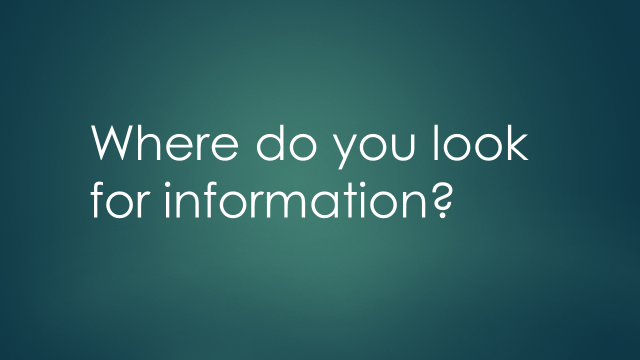 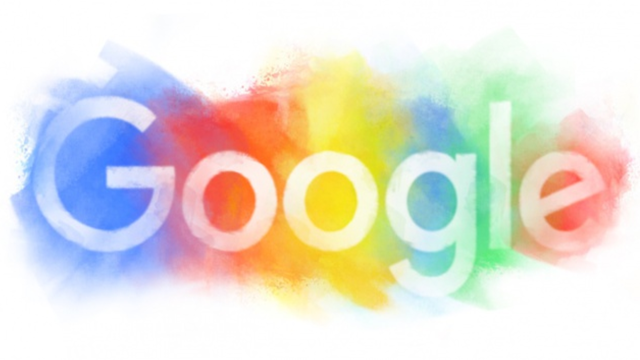 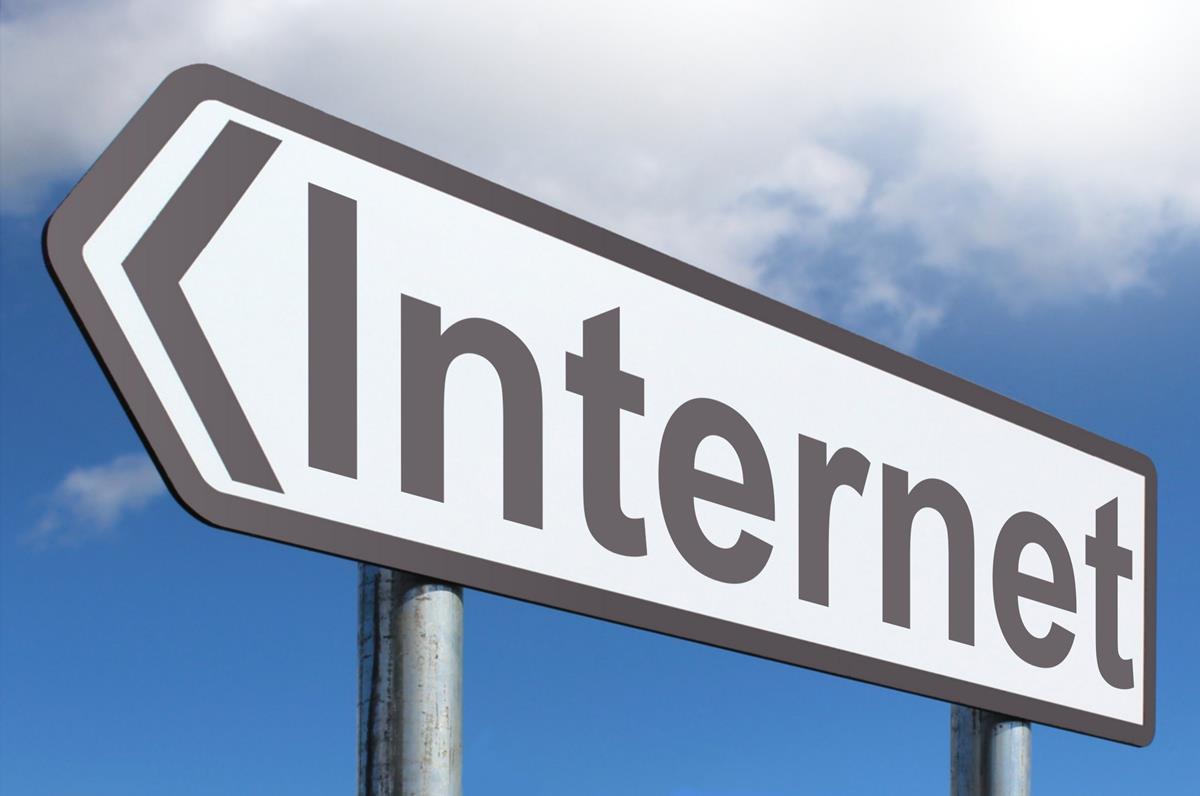 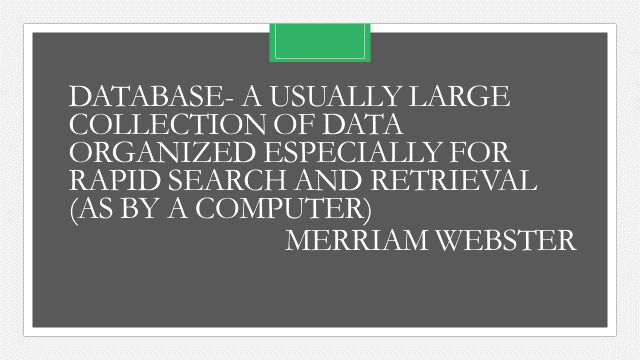 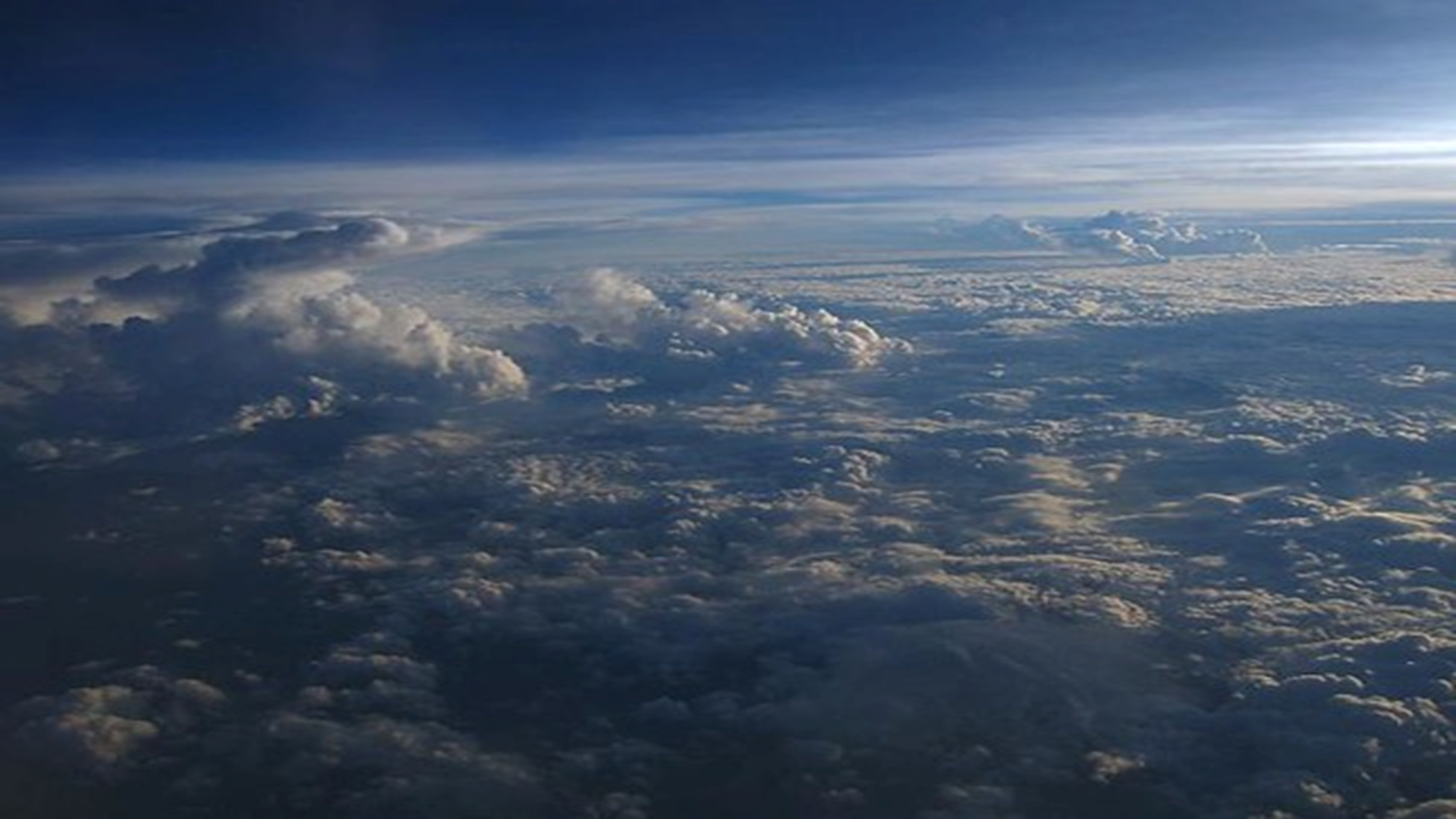 Zombies
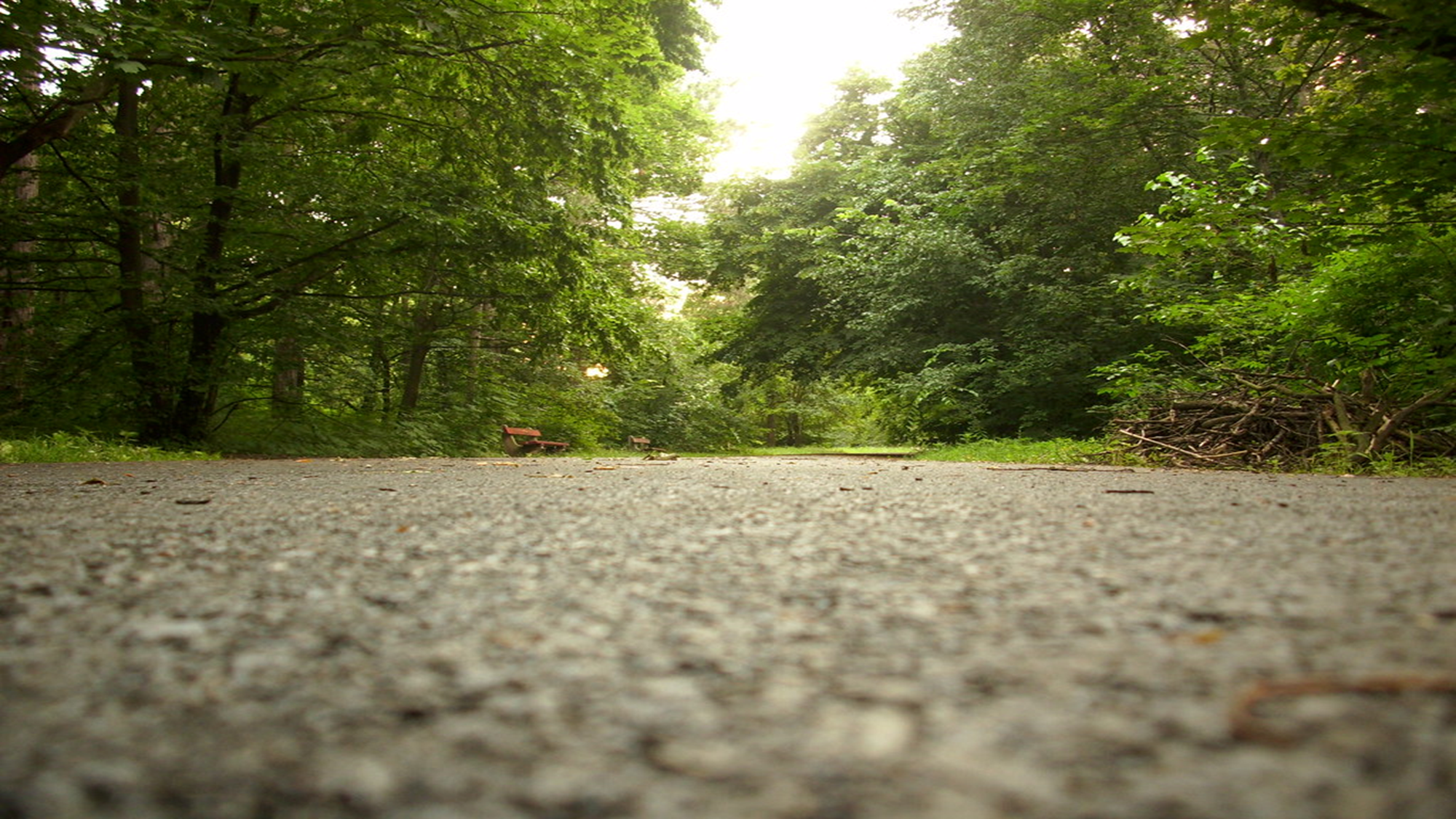 The zombie genre is a metaphor for the depersonalizing power of consumerism.
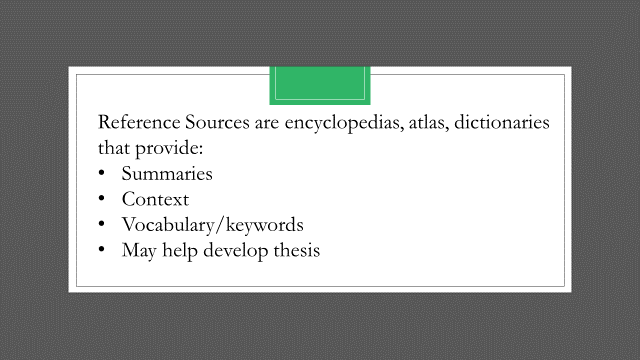 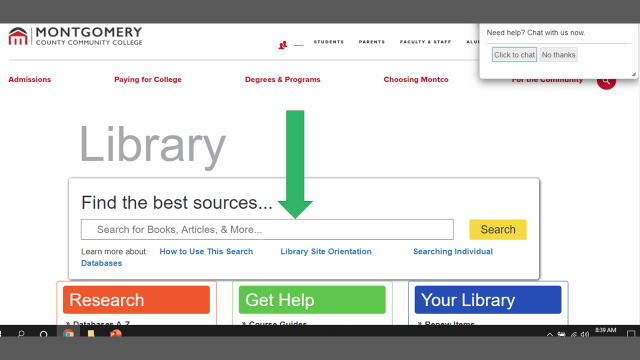 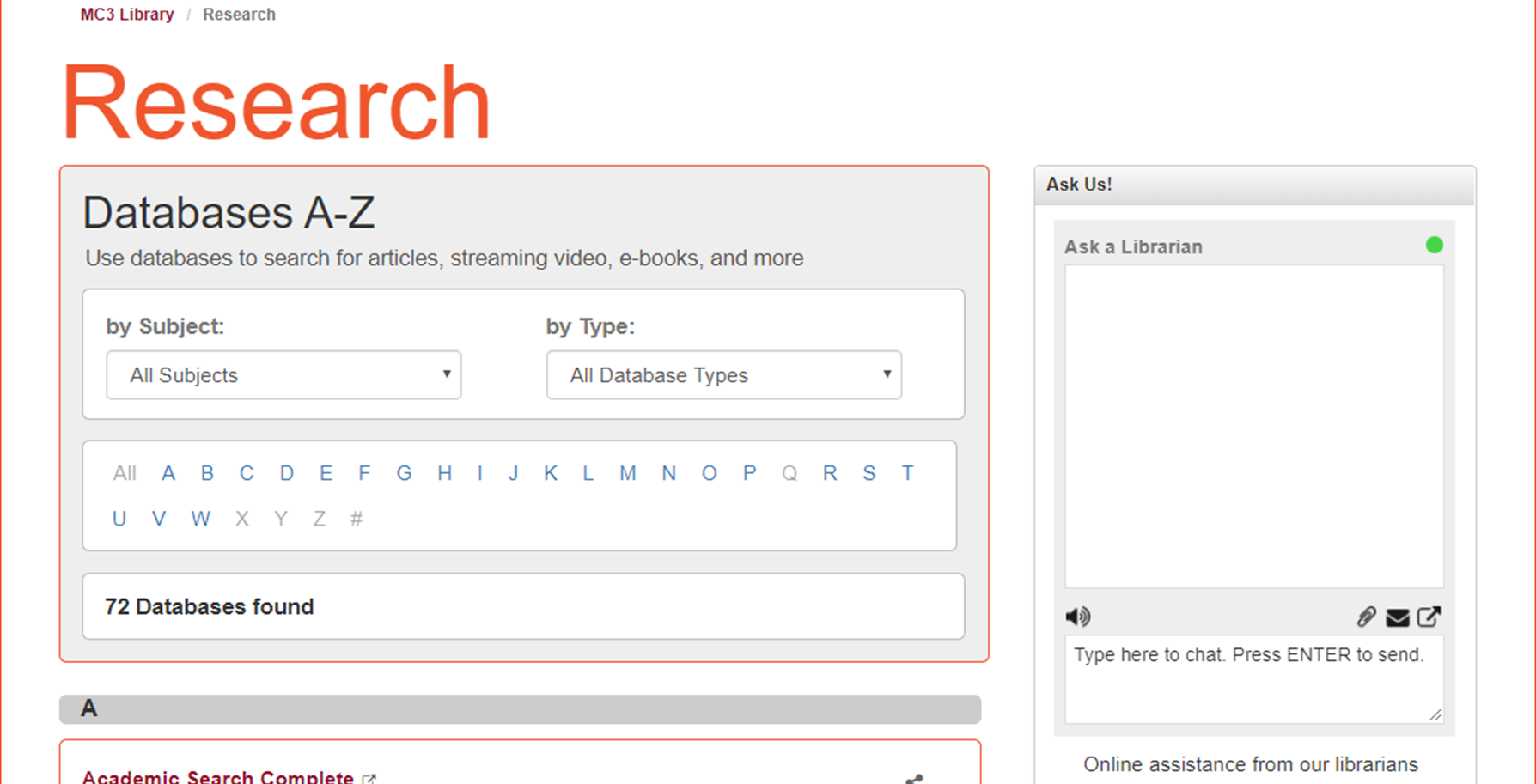 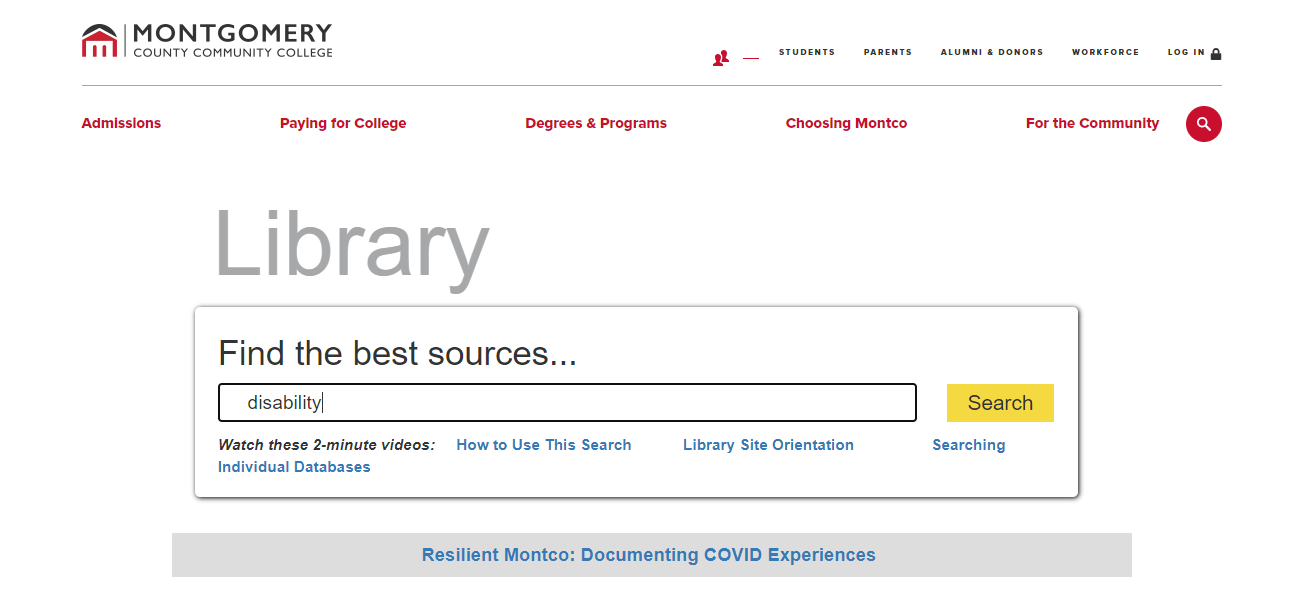 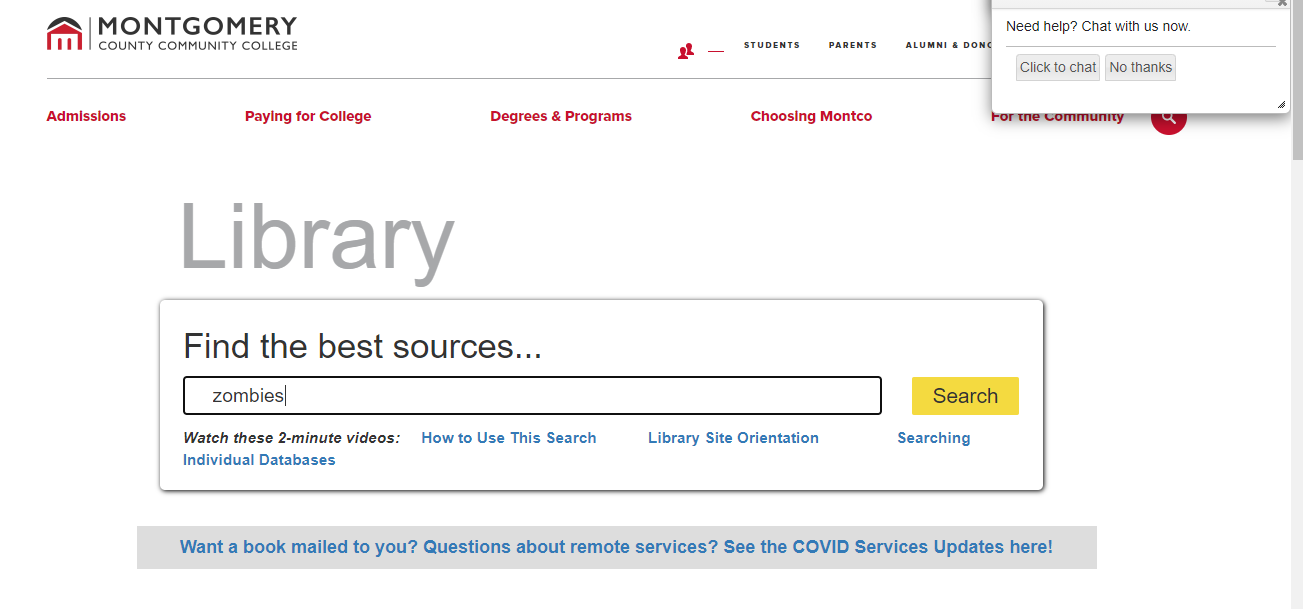 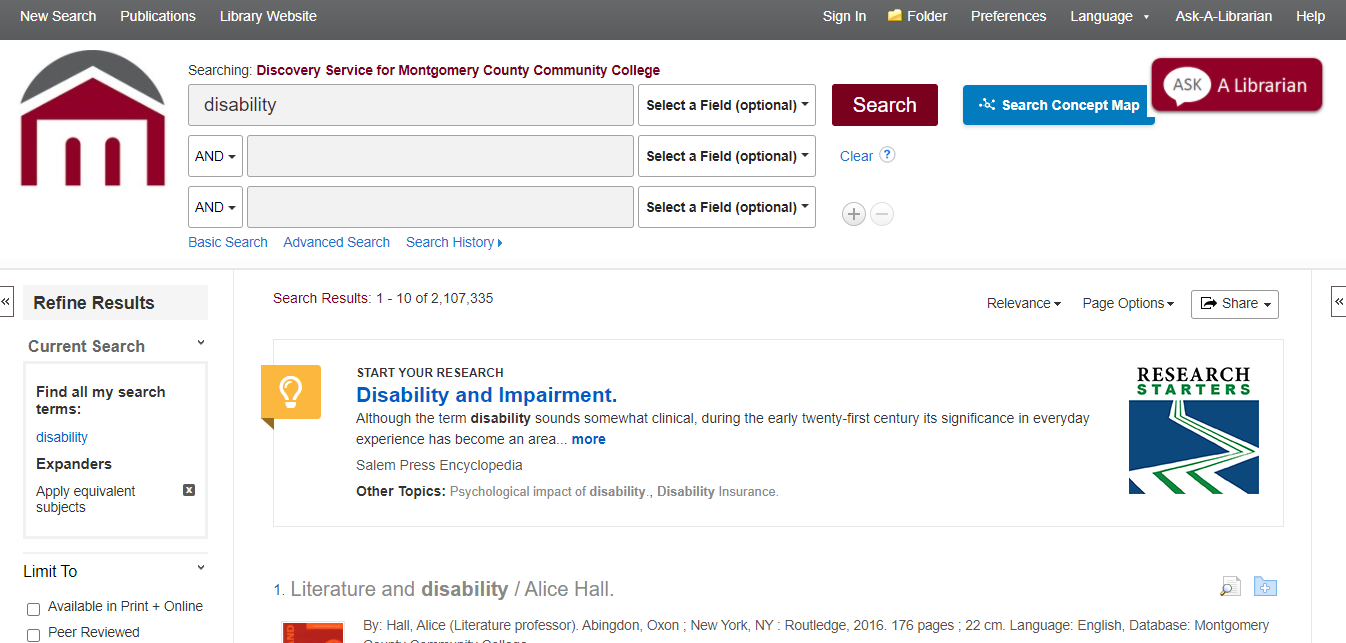 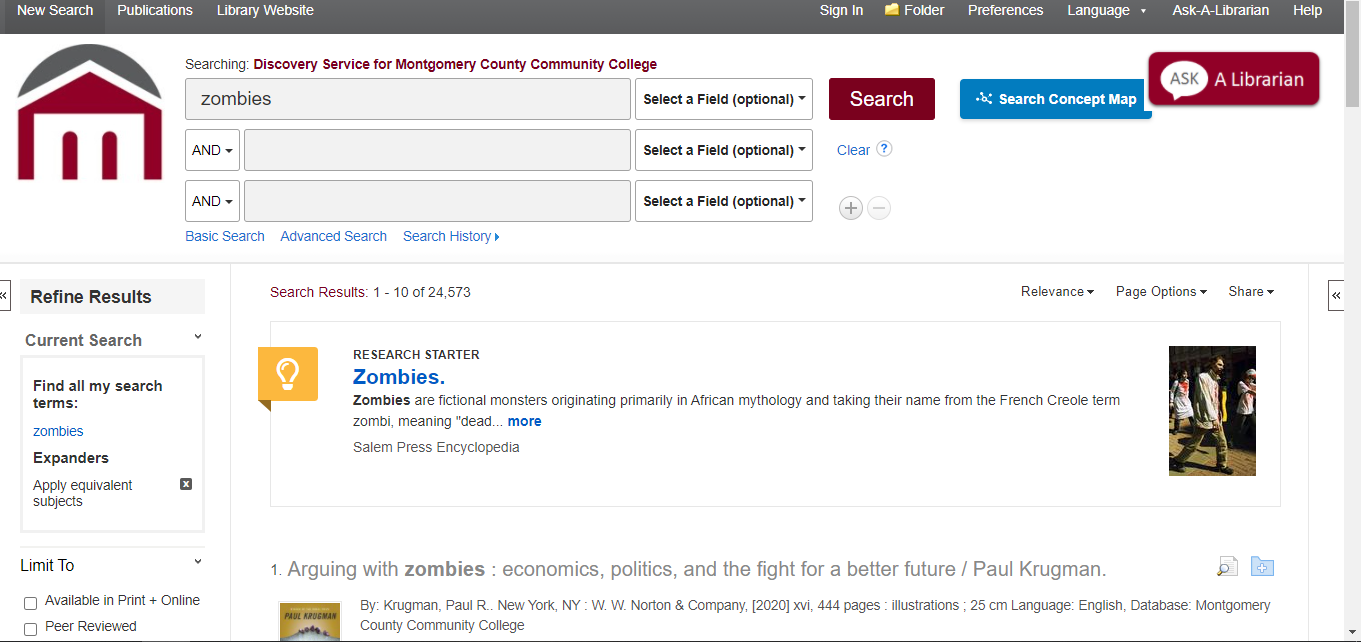 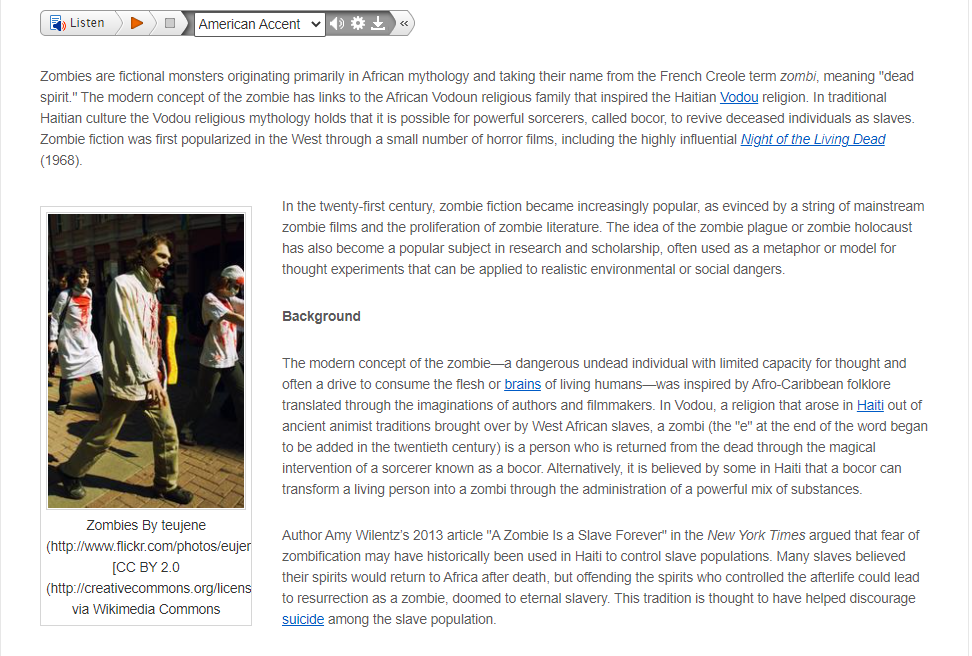 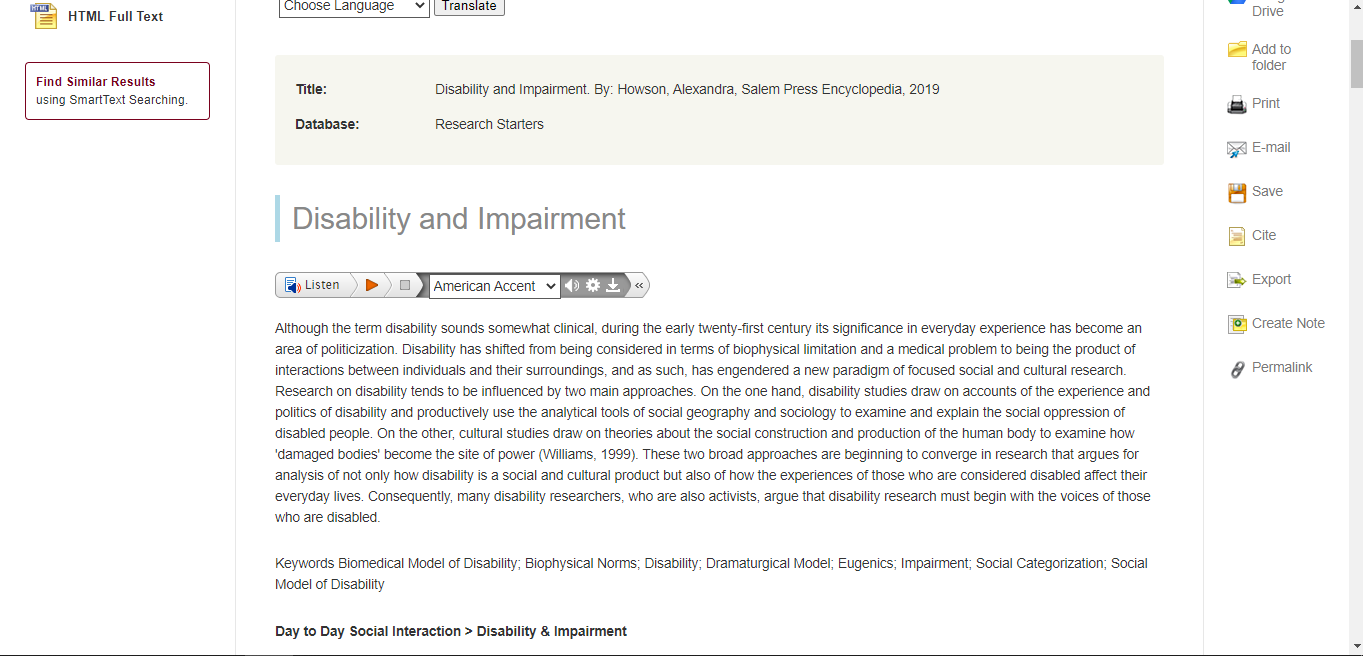 Other useful reference databases
CQ Researcher
Opposing Viewpoints
[Speaker Notes: Don’t forget to discuss benefits of pro/con sections and information and if they are looking for ideas]
What is a scholarly article?
You need at least one of them.
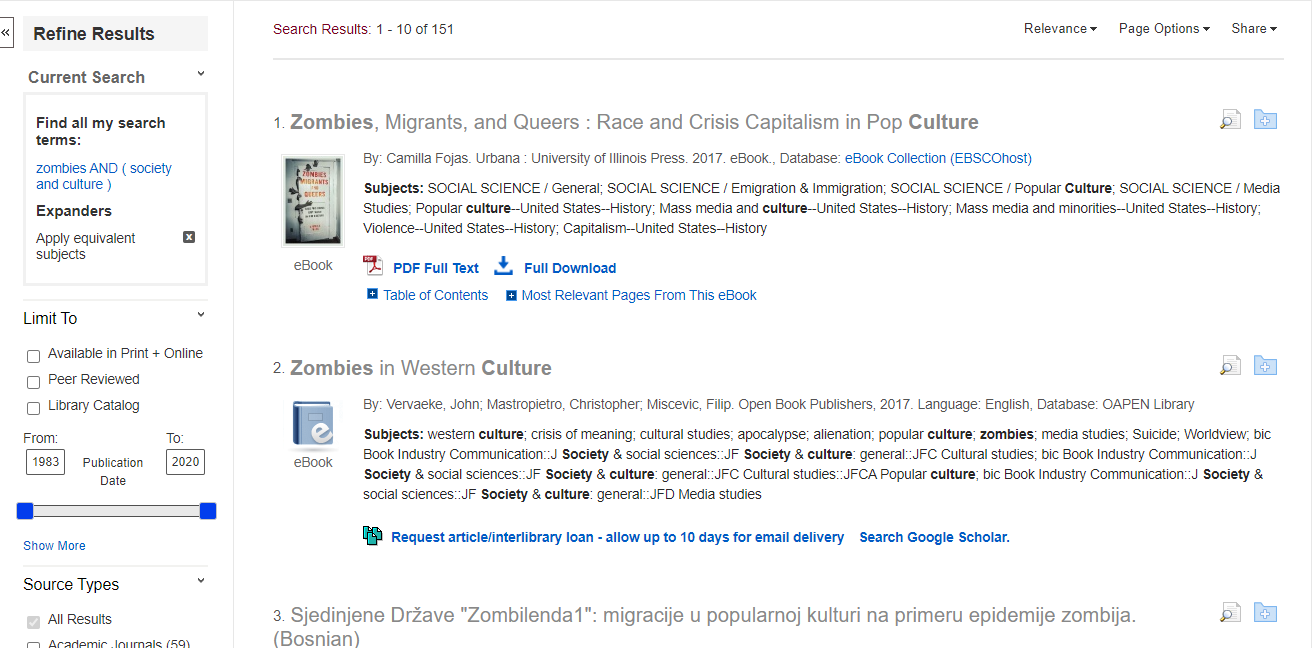 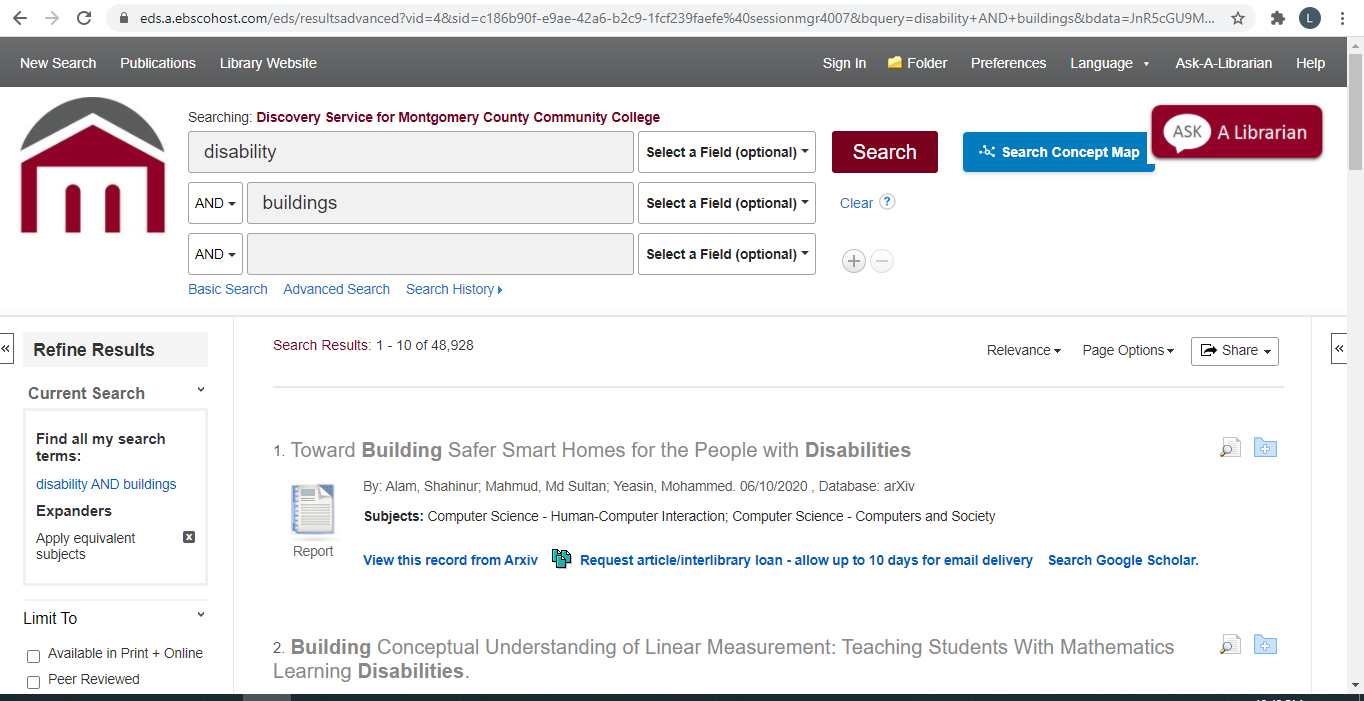 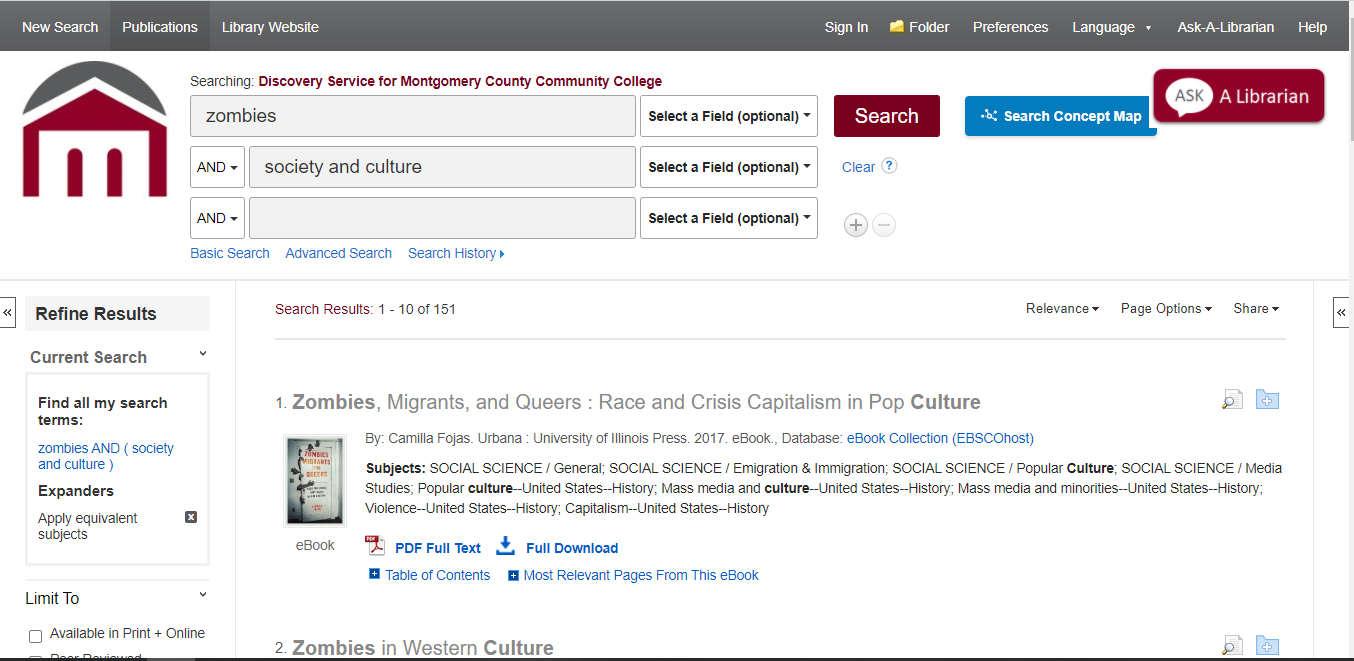 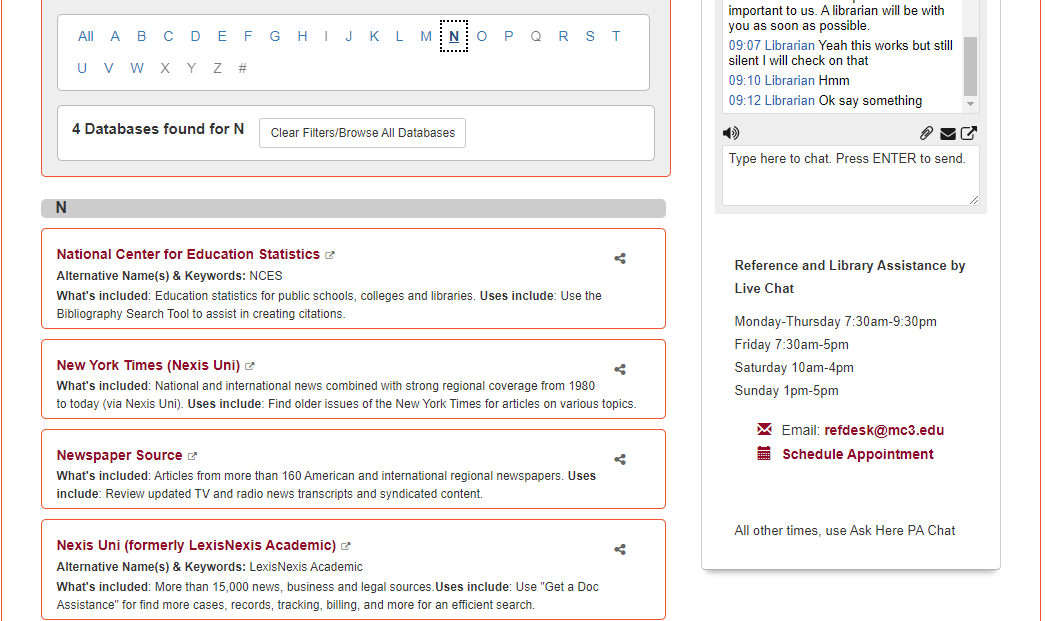 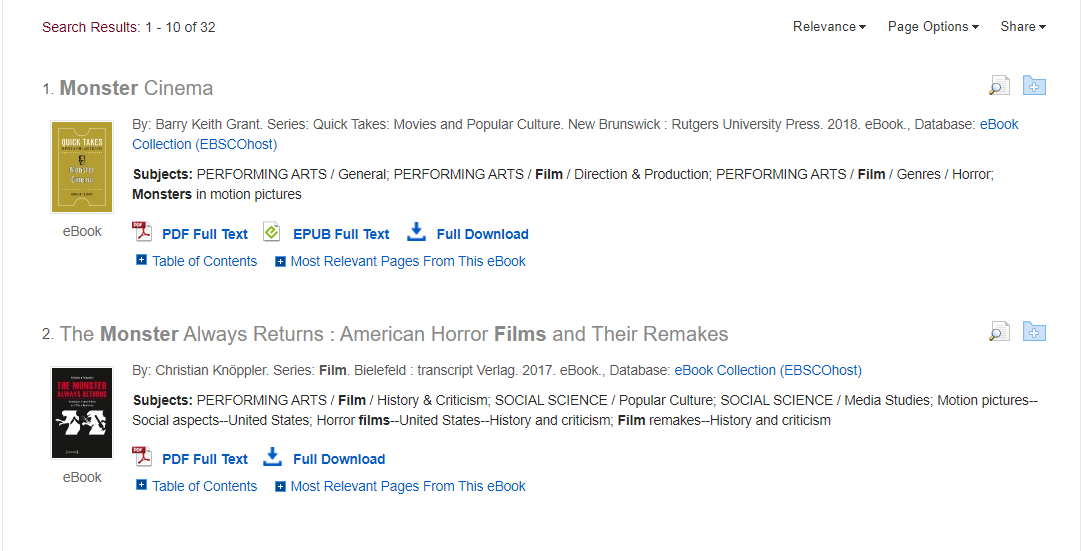 Multiple ebooks available for this assignment
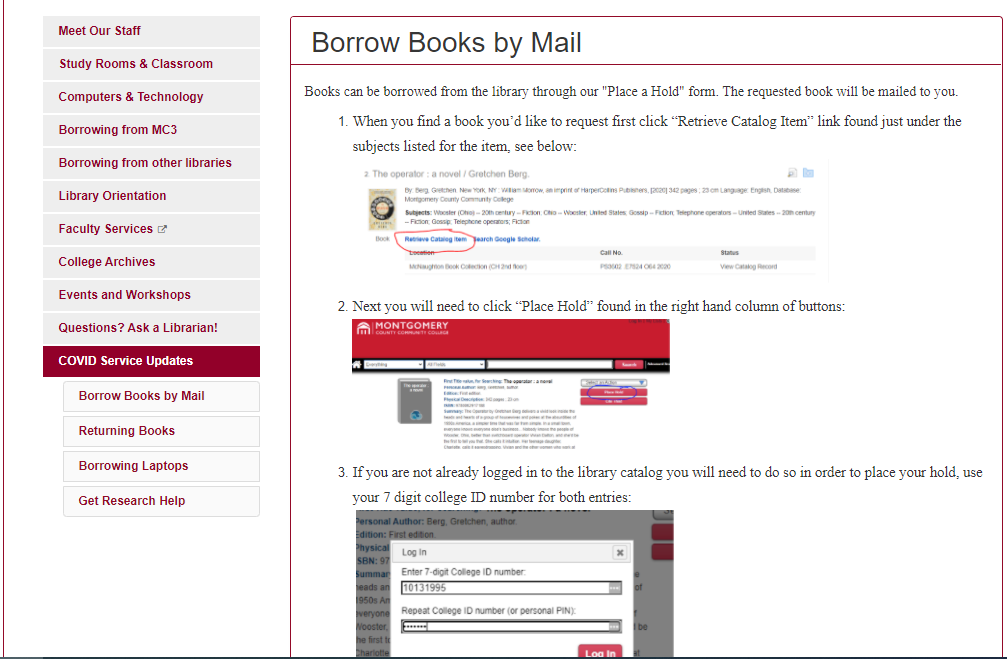 You can get a library book mailed to you.
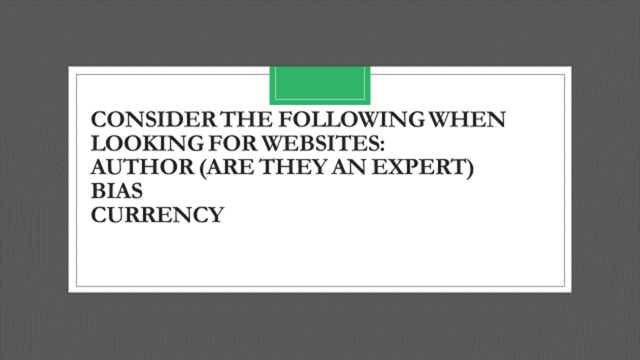 Evaluating websites
MLA Help
MLA Sample Paper